Preparing to Teach Acts 27-28
Grace Chinese Christian Church of Skokie, IL
“one of the most dramatic sections in Acts”--French L. Arrington
“as graphic a piece of descriptive writing as anything else in the Bible.” – F. F. Bruce
“among the finest pieces of descriptive writing in the New Testament.” – F. J. Foakes-Jackson
“no other part of the New Testament that can equal its vividness.” –T. C. Smith
Is Paul a “Reverse Jonah?”
Notice Cohorts Are Numbered, Not Named
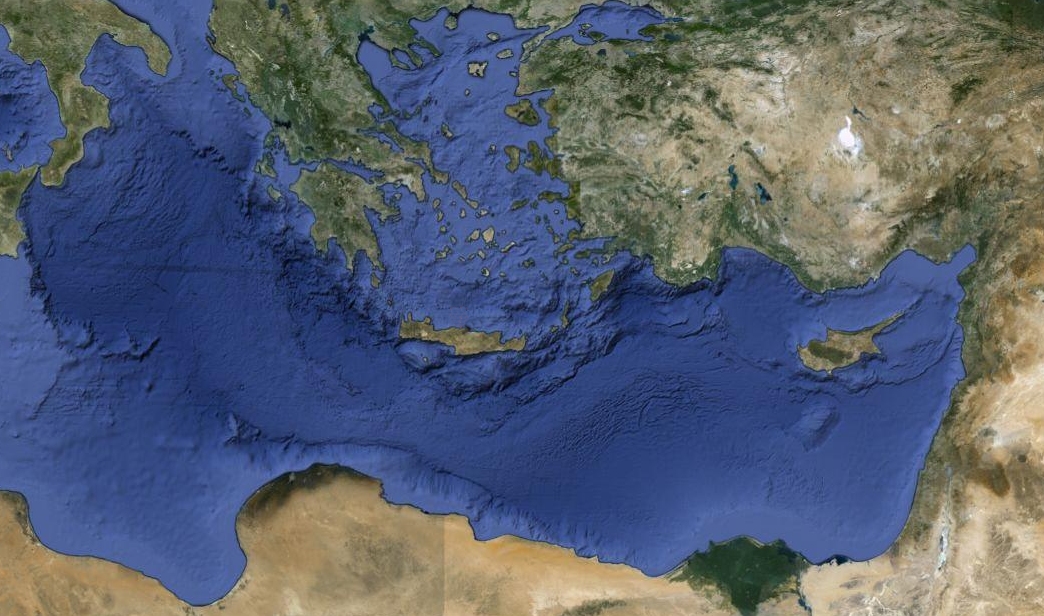 .
Adramyttium
Pamphylia
Cilicia
Myra
Sidon
Caesarea
Which Way Did He Go?
Fellow-Travelers
Julius
Certain other prisoners
Aristarchus of Thessalonica(Colossians 4:10; Philemon 24)
“us”
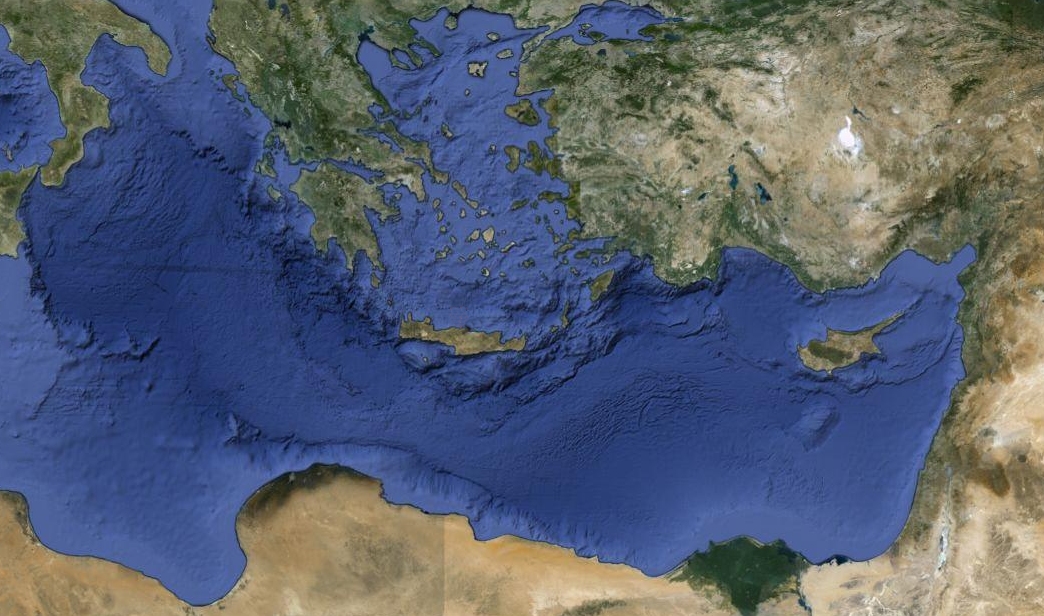 .
Adramyttium
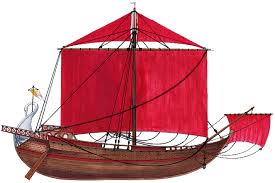 Pamphylia
Cilicia
Myra
Sidon
Caesarea
Which Way Did He Go?
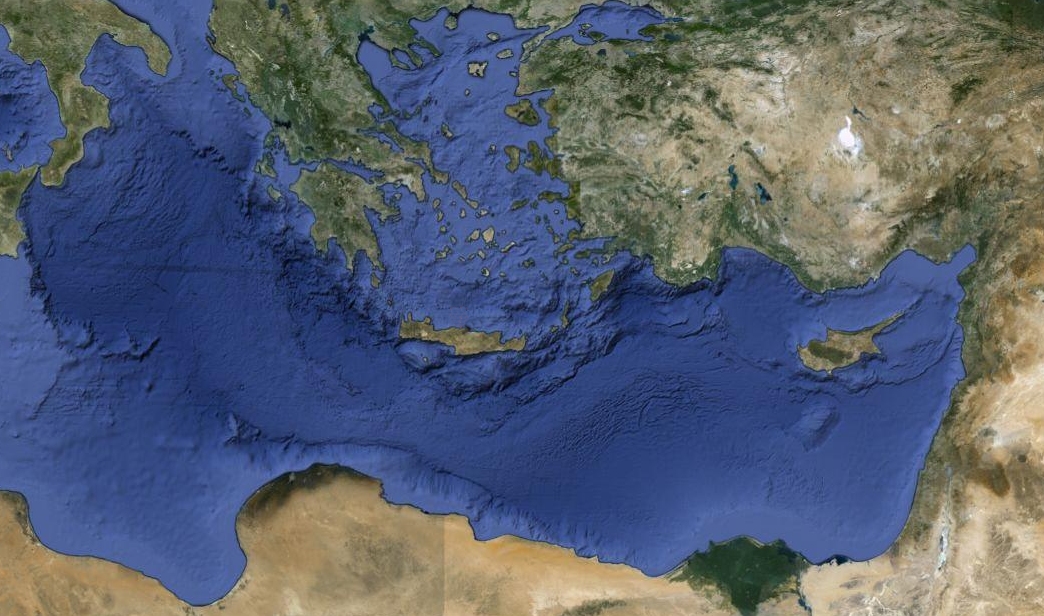 .
Adramyttiu
Pamphylia
Cnidus
Cilicia
Myra
LasaosFair Harbor
.
Salmona
Sidon
Caesarea
Which Way Did He Go?
Why Didn’t Anyone Listen?
experience (God affirms or corrects knowledge based on what we have done); 
intuition (the Holy Spirit makes us aware of things about which we aren’t consciously aware); 
knowledge (the Holy Spirit reminding us of what we’ve already learned and helping us apply it—especially the Bible); and 
spiritual insight (an awareness best described as “gift” because we don’t have the resume to understand it.)
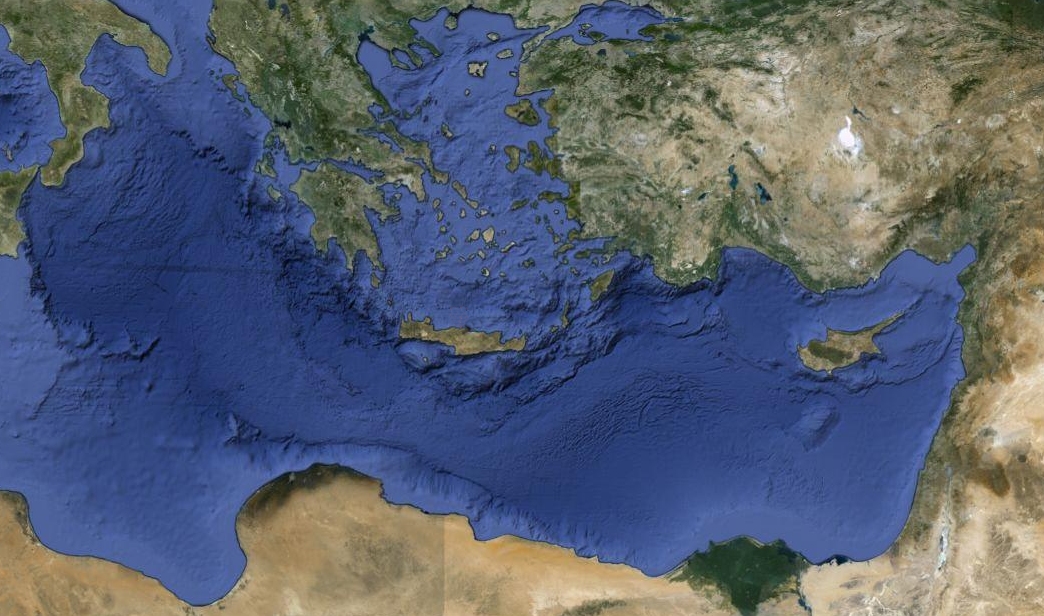 .
Adramyttiu
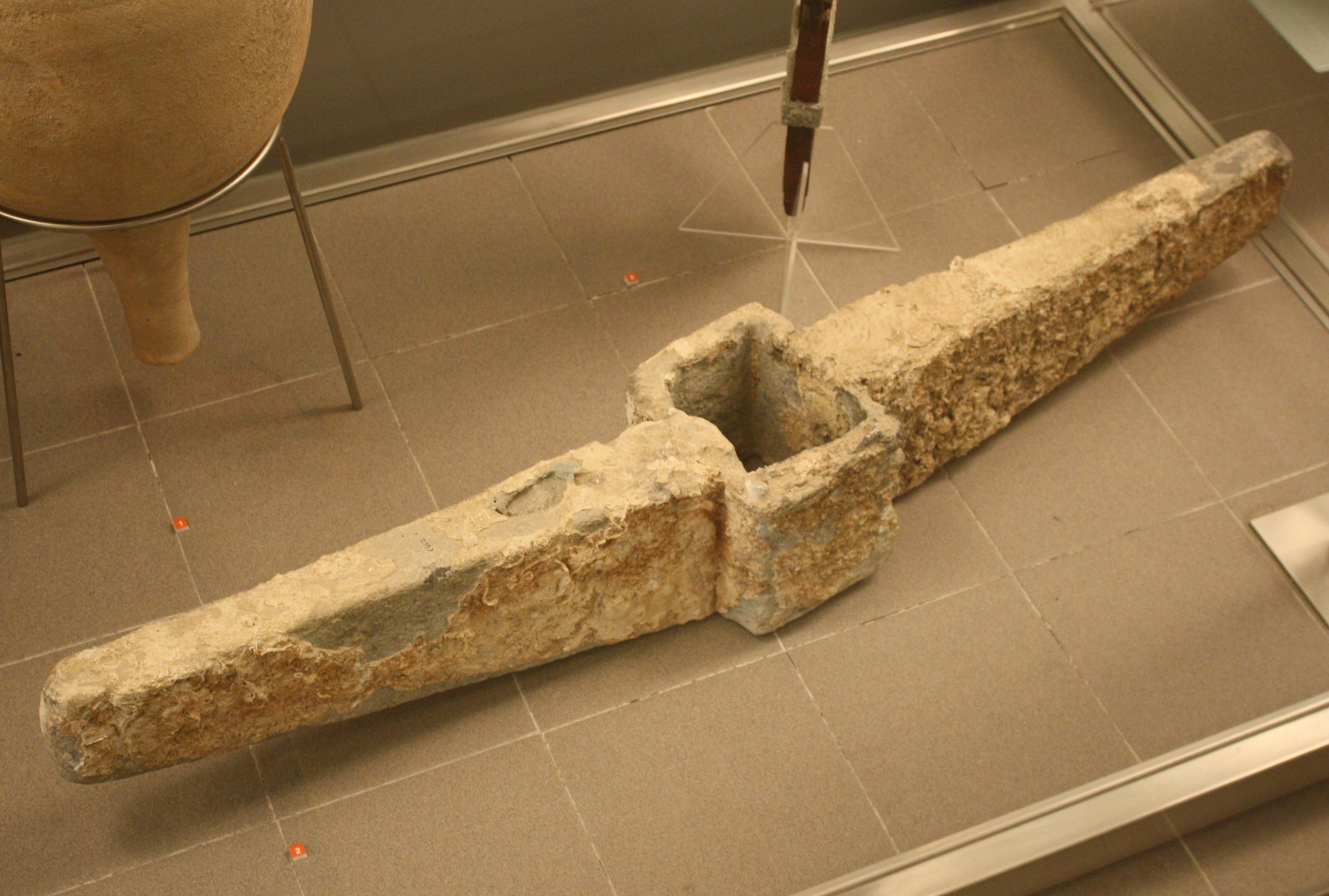 Pamphylia
?
Cnidus
Cilicia
Myra
.
LasaosFair Harbor
.
Phoenix
Shipwreck
Salmona
Sidon
Cauda
Caesarea
Which Way Did He Go?
Mysterious Island?
The Set-Up
Crude, raw,(“barbaric”)
Generous, liberal(“philanthropic”)
Fastens onto,clamps itself onto
βάρβαροι
Φιλανθρωπίαν
καθῆψεν
Are We There, Yet?
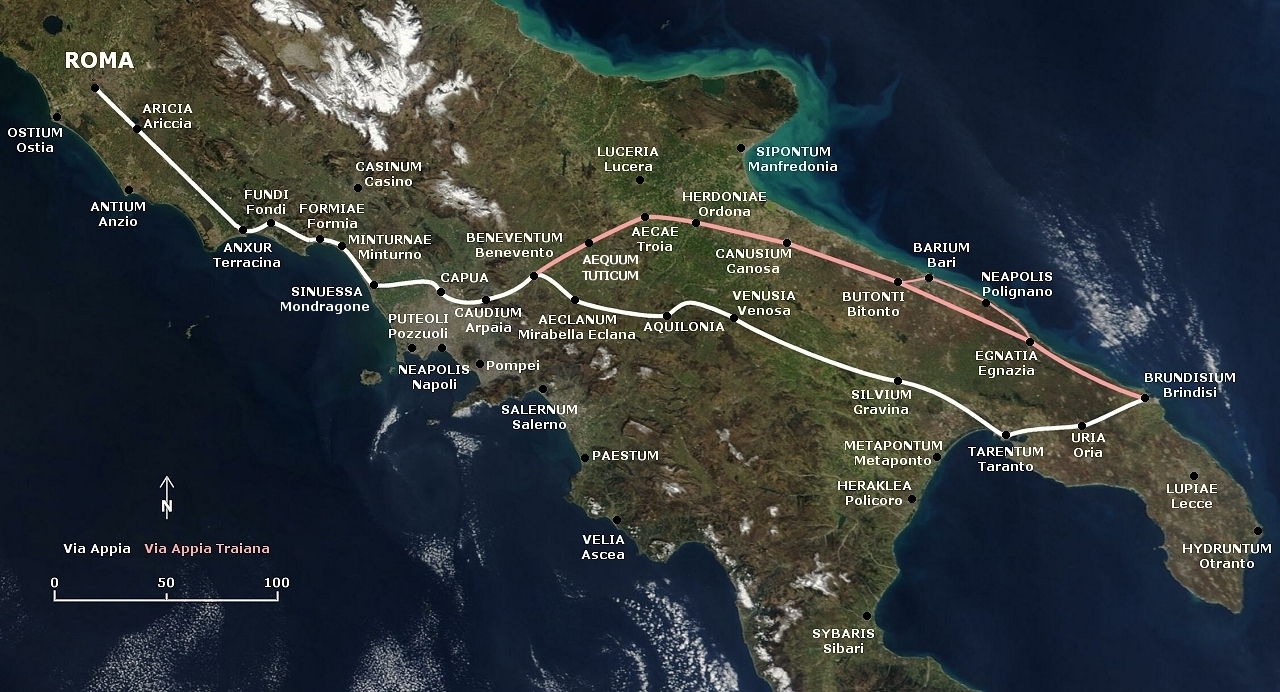 Puteoli
Syracuse
Inconvenient Status
Three days of solitary confinement (v. 16)
Assemblage of Jewish leaders (v. 17)
Sticking to the HOPE of Israel (v. 20)
Many came to his lodging (v. 23)
Some believed (v. 24)
He rented a house for two years (v. 30)
And preached “UNHINDERED” (v. 31)
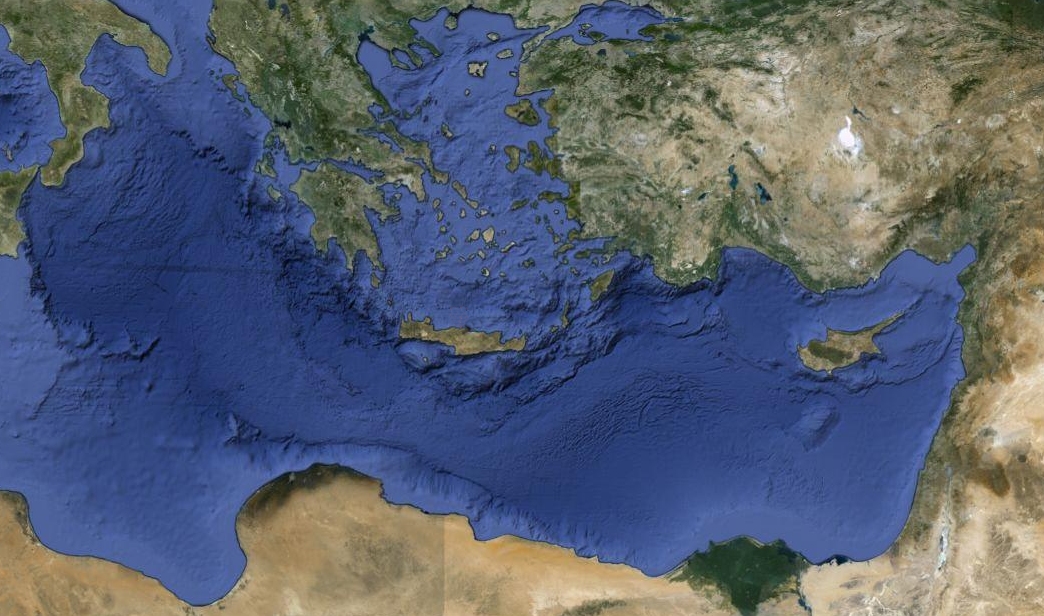 .
Adramyttiu
Pamphylia
?
Cnidus
Cilicia
Myra
.
LasaosFair Harbor
.
Phoenix
Shipwreck
Salmona
Sidon
Cauda
Caesarea
Which Way Did He Go?